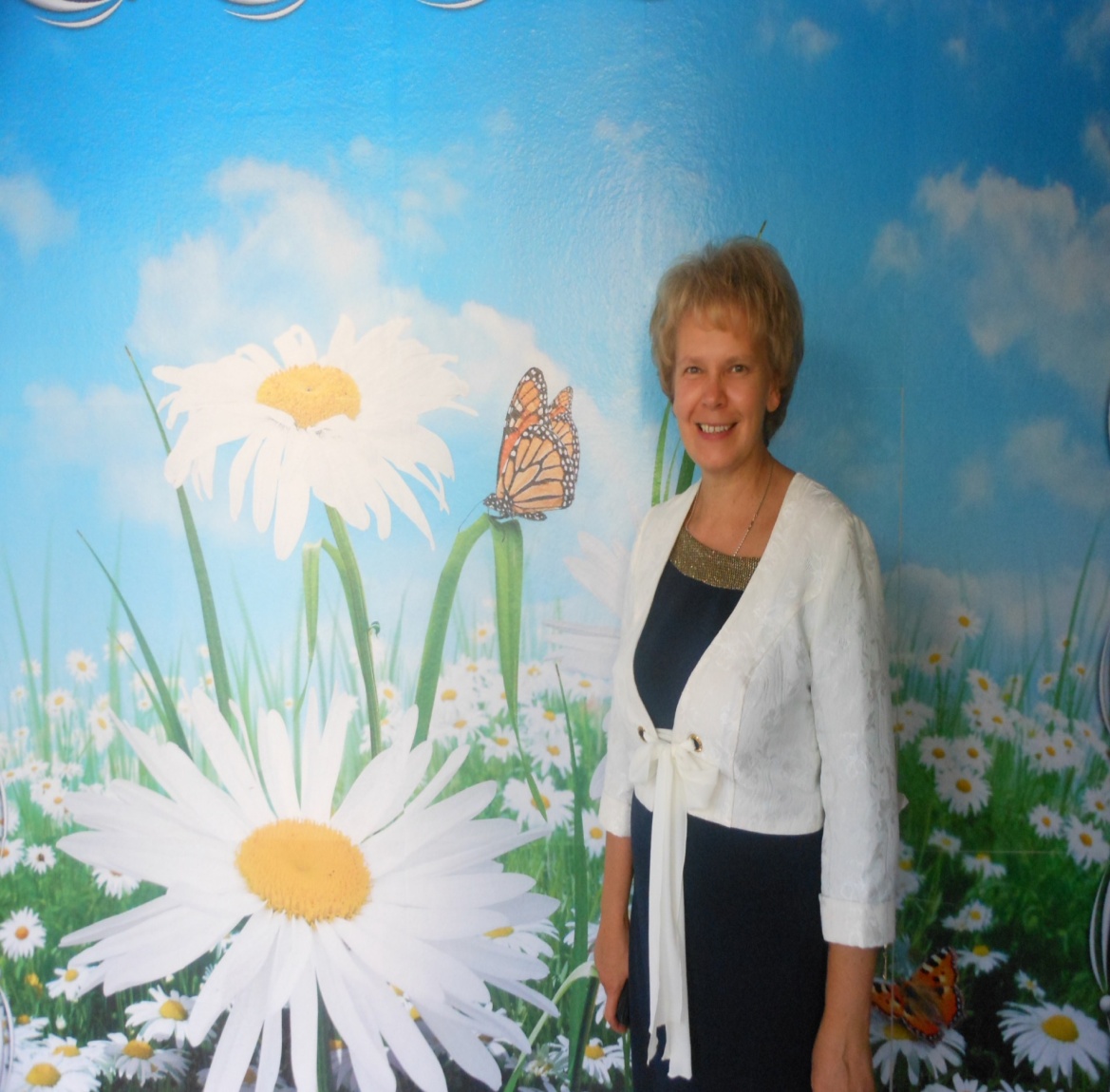 МОЯ  ПРОФЕСІЯ -МОЄ  НАТХНЕННЯ                    Педагогічне кредо:
Тільки  разом з батьками, спільними зусиллями ,               педагоги можуть дати дітям велике людське щастя!
(В. Сухомлинський)
Мої  батьки  – звичайні педагоги,Та  стільки  світла  в  них  було,Натхнення  і  любові.Я  в  атмосфері  цій зросталаІ  бути  вчителем  також бажала
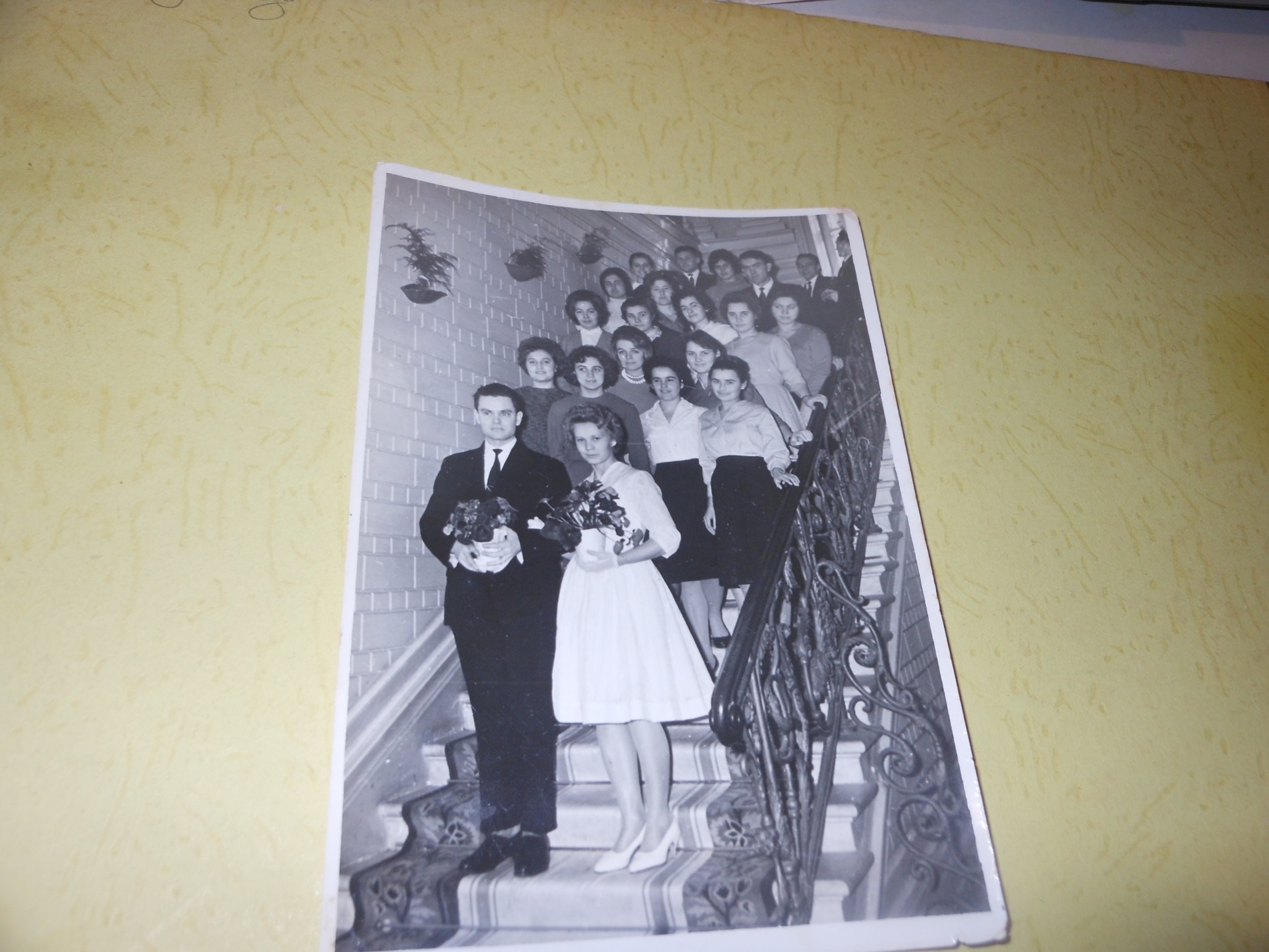 І  не  втрачаючи  хвилини,вступила  в Умань  в інститут                             Павла  Тичини
Спеціальність за дипломом  Педагогіка і методика початкової освіти
Кваліфікаційна категорія, педагогічне звання - вища категорія
Курсова перепідготовка - ДОІППО з 26. 09. 2016 р. по 07. 10. 2016 р.  СПК №   ДН 24983906 / 5960 - 16 
Педагогічний стаж/на посаді – 29 років
Ми  з  братом також  стали вчителями,
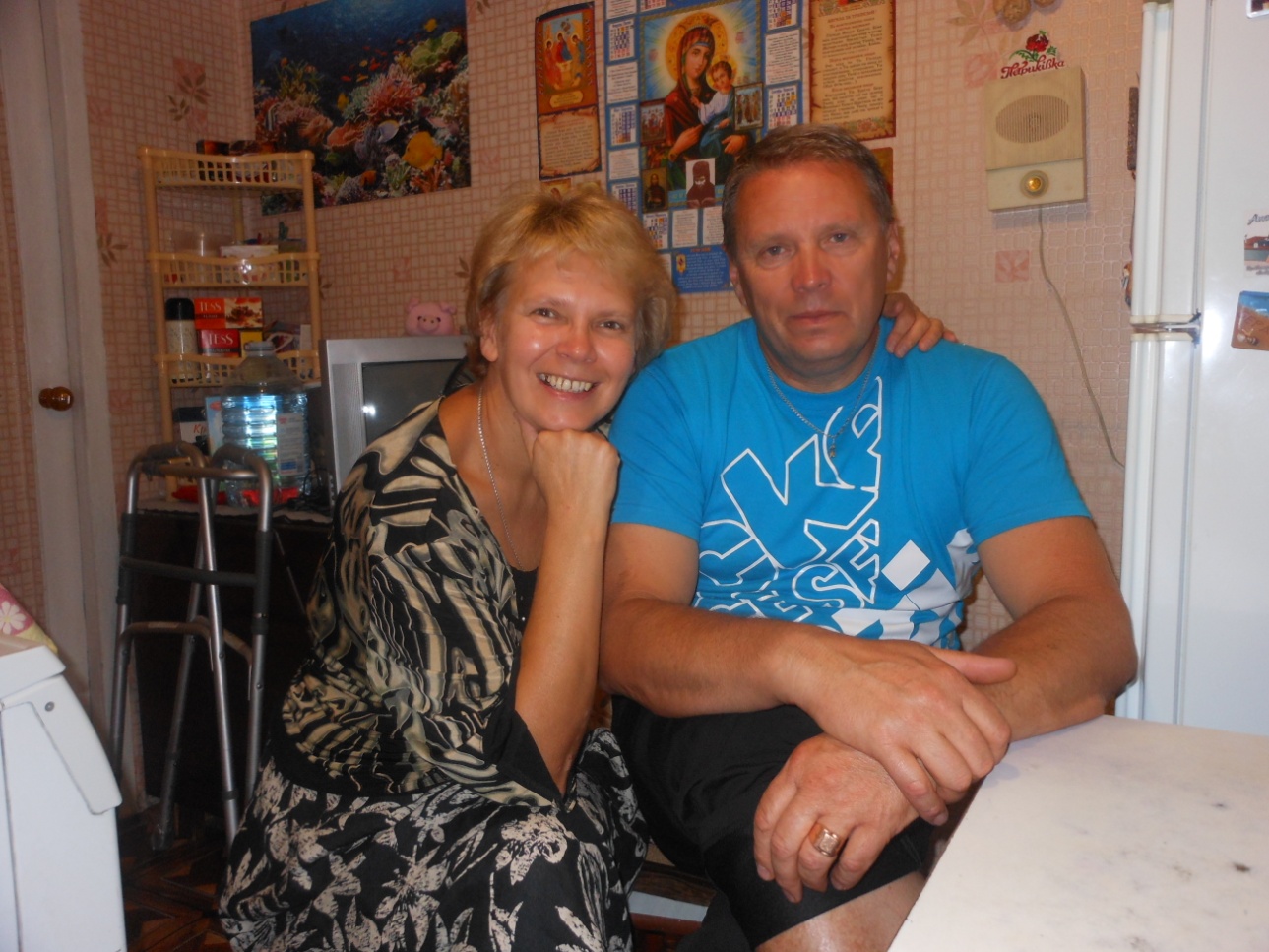 Тож  тут  цілком заслуга  батька  й мами.
Мій батько прожив мало літ,та по собі залишив слід – директором був інтернатуі працював він там завзято
Отримавши диплом і взявши чемодани, приїхала сюди від тата й мами
І  полетіли  роки  за  роками,випускники  за  випускниками
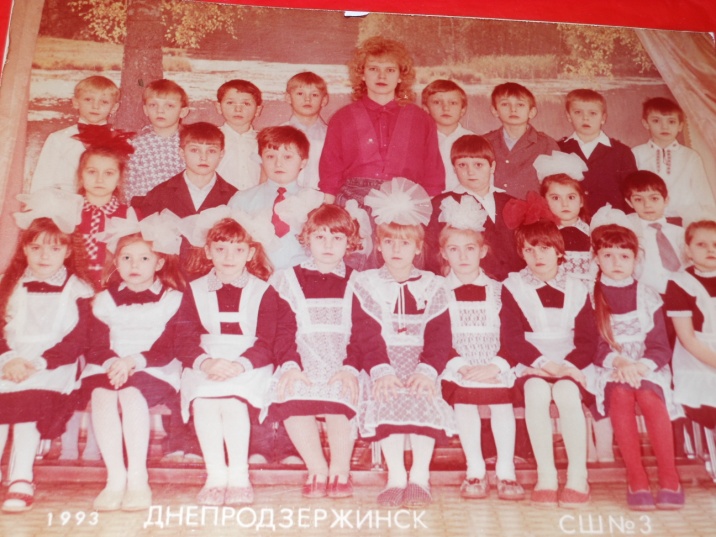 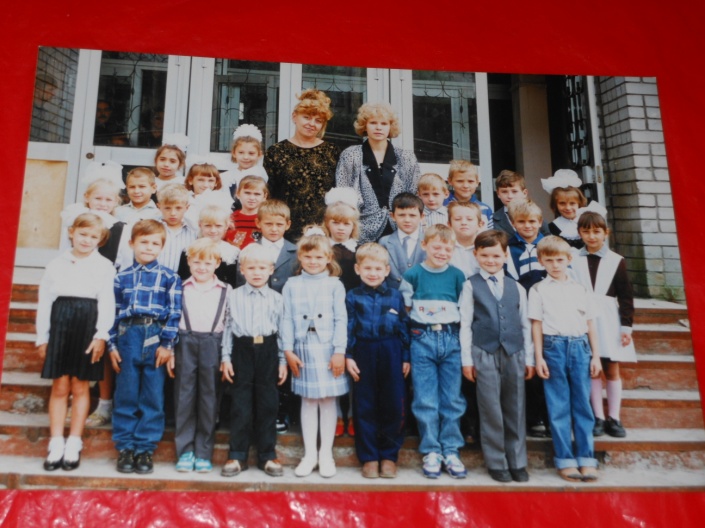 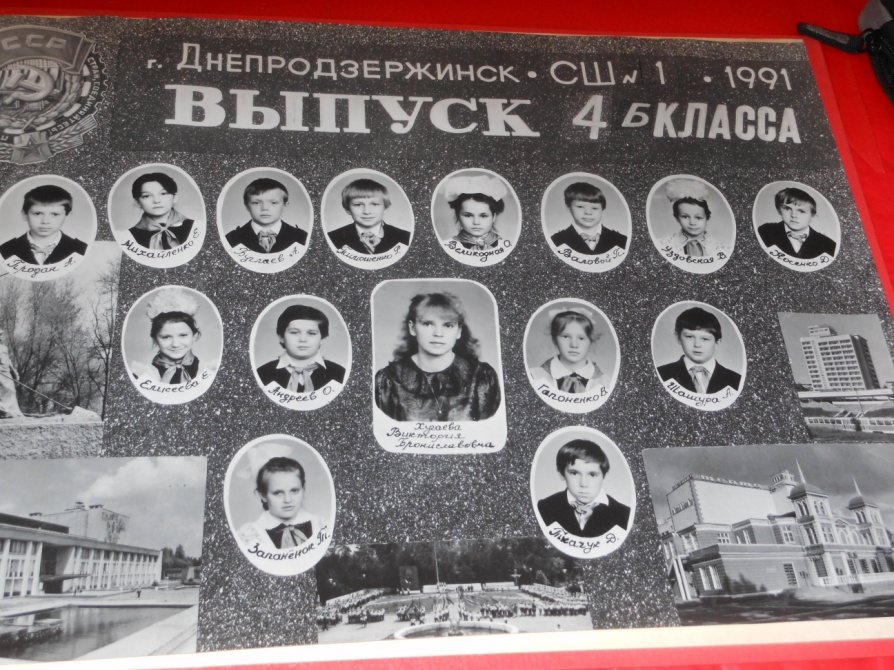 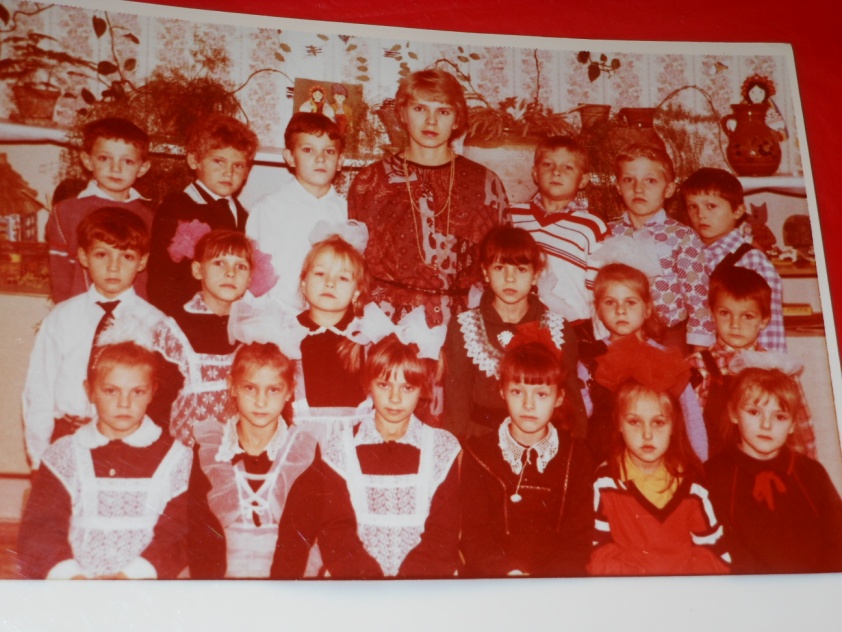 І з кожним класом , як педагог зростала, в очах дитячих  я натхнення здобувала
Навчалась  у дітей  любові  і  терпіння,Серед  батьків  шукала  розуміння
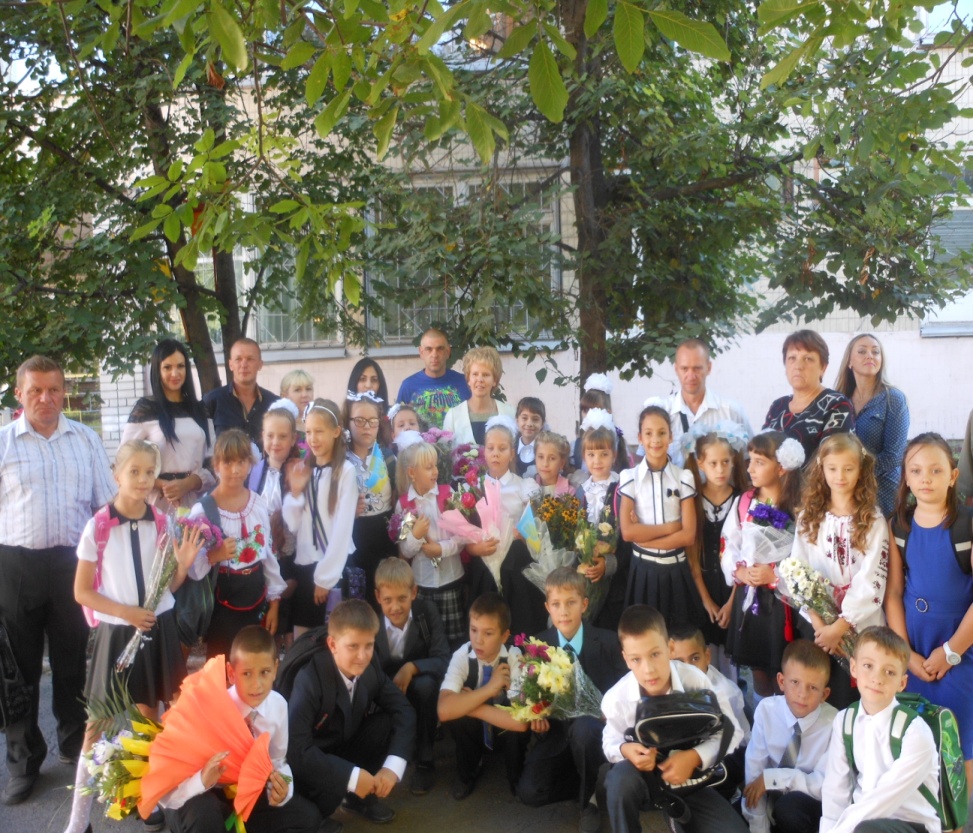 Читала  книжок  я  багато,вважала,  що  мудрішаю  завзято
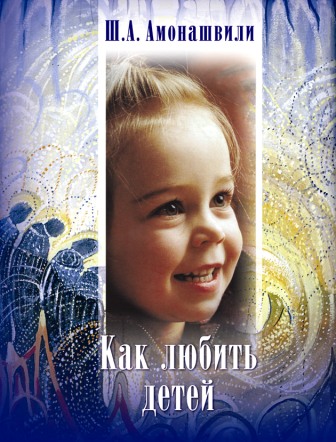 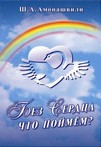 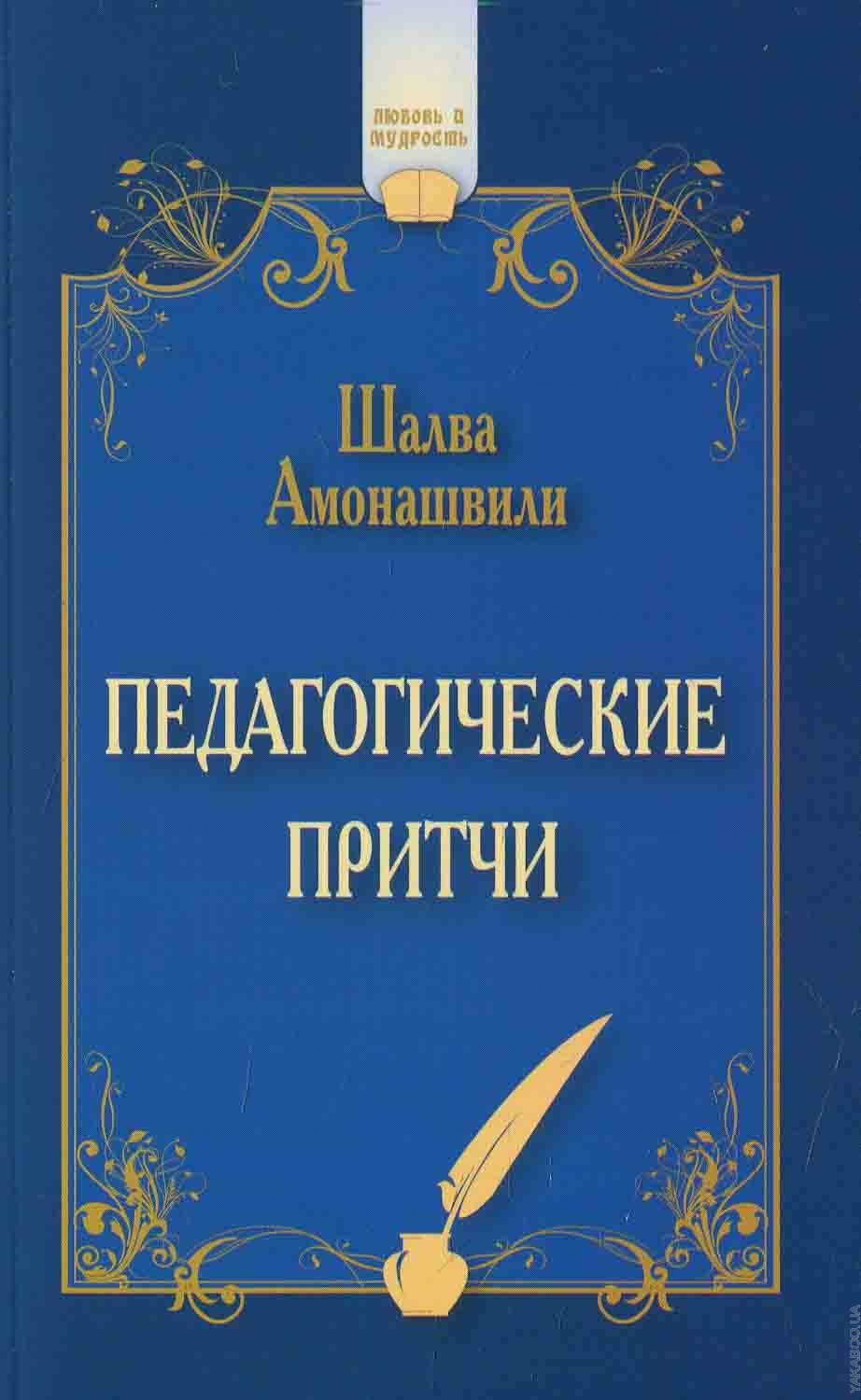 І  от  в  одній  із  книг  я  прочитала , що :
“ Мудрість до людей іде з роками. Та іноді роки приходять самі…”
Тож, , щоб  мої  роки  не йшли  даремноНавчатись  треба  безперервно.
Не зупиняючись на тім, що маю – гуманну педагогіку вивчаю
Гуманна педагогіка базується на припущеннях,
в основу яких покладено Мудрість
Навчаючись  у  метрів  –  педагогів,                              Я  здобуваю  досвід  новий
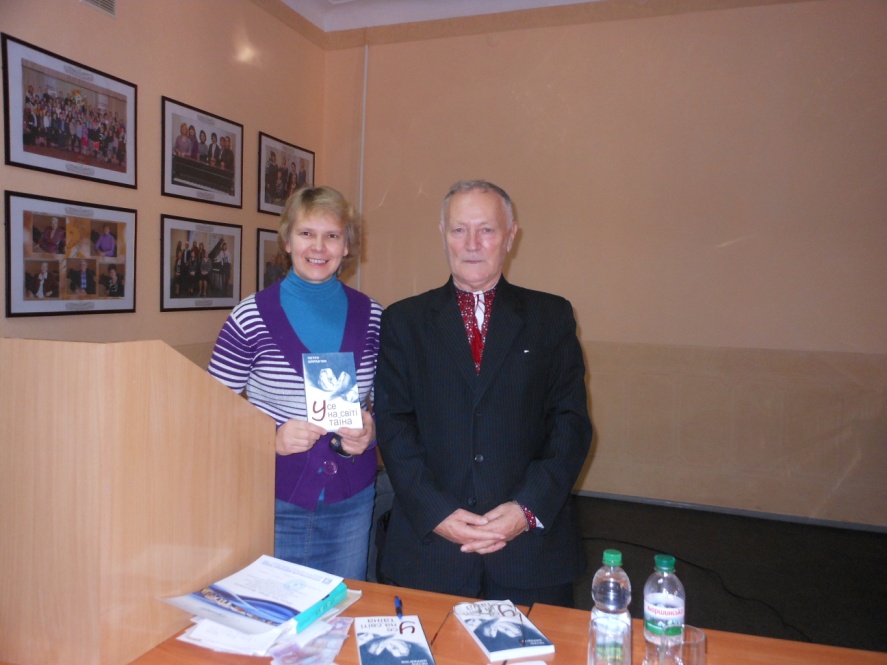 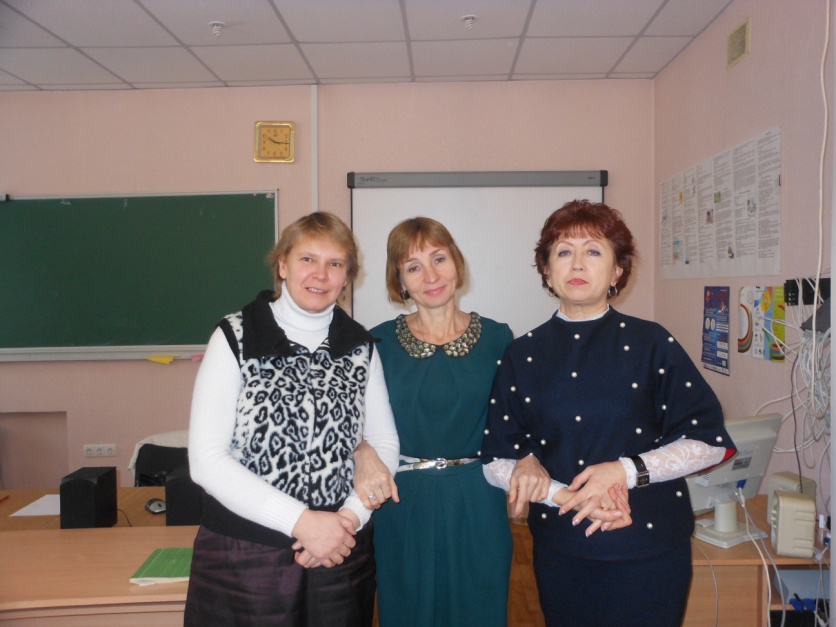 На  семінарах   я  буваю,і  знань  нових  там  набуваю
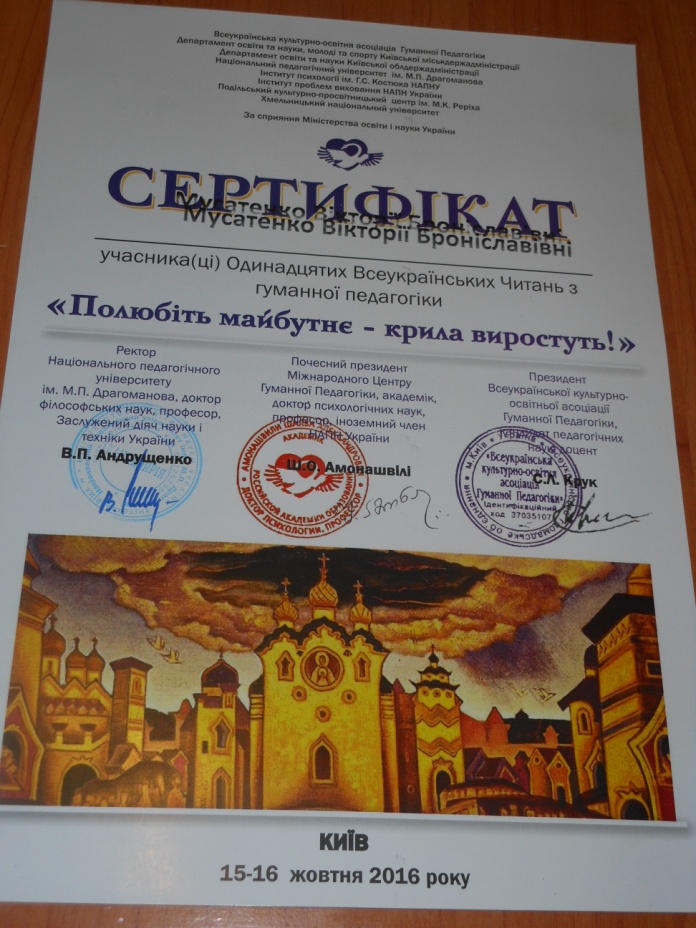 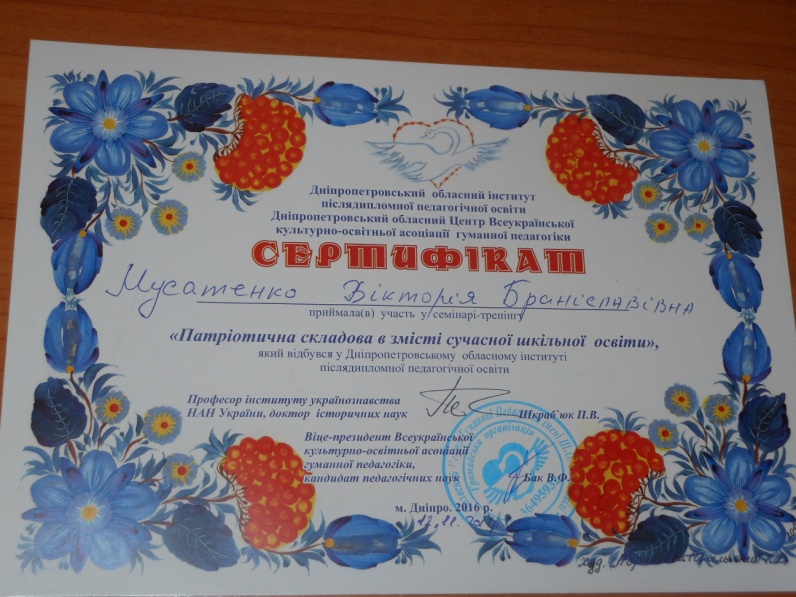 Мої  керівники  –  наставники  чудовіПрацюю  з  ними  я  в  умовах   радості  й любові
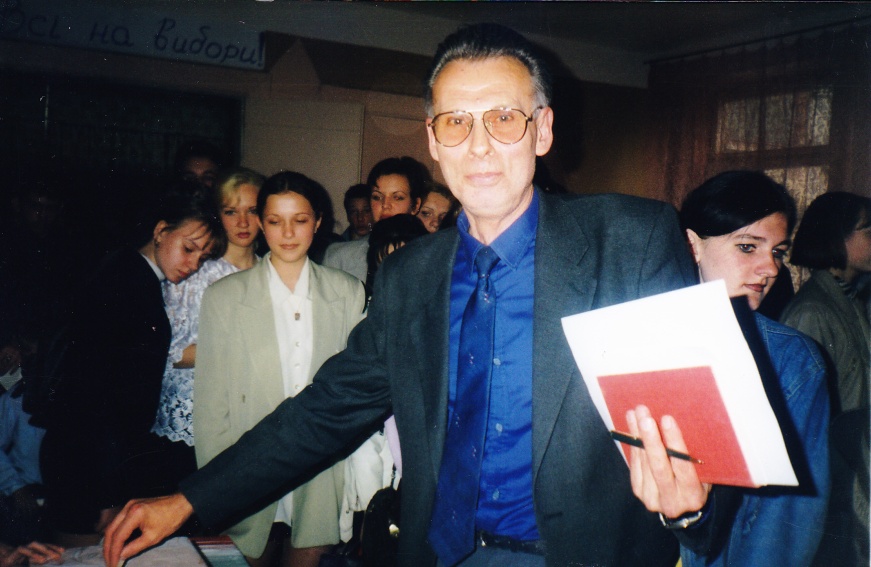 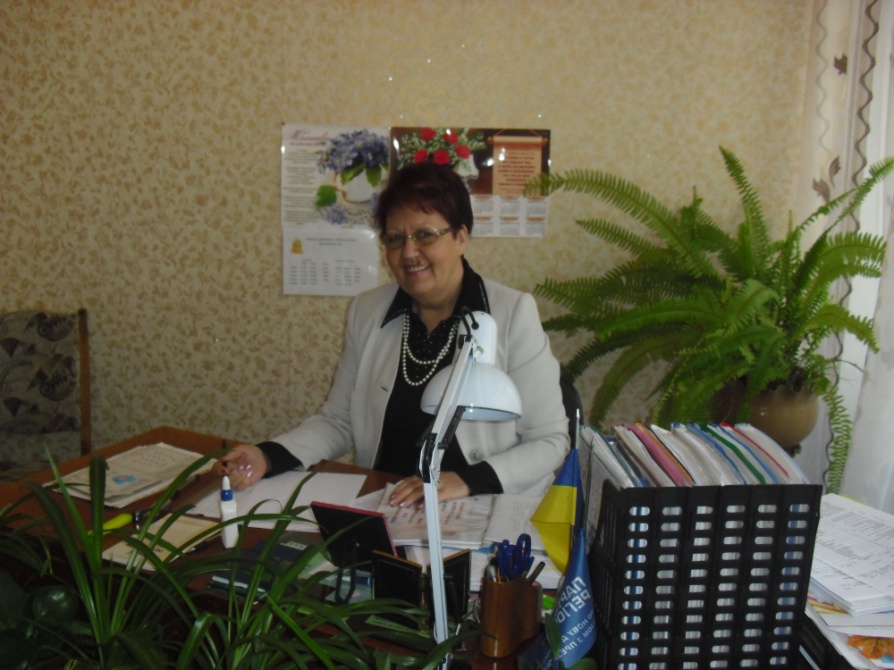 На  кожному  уроці  прагну  я  навчитиСвоїх  дітей  у  мирі  й  дружбі  жити.
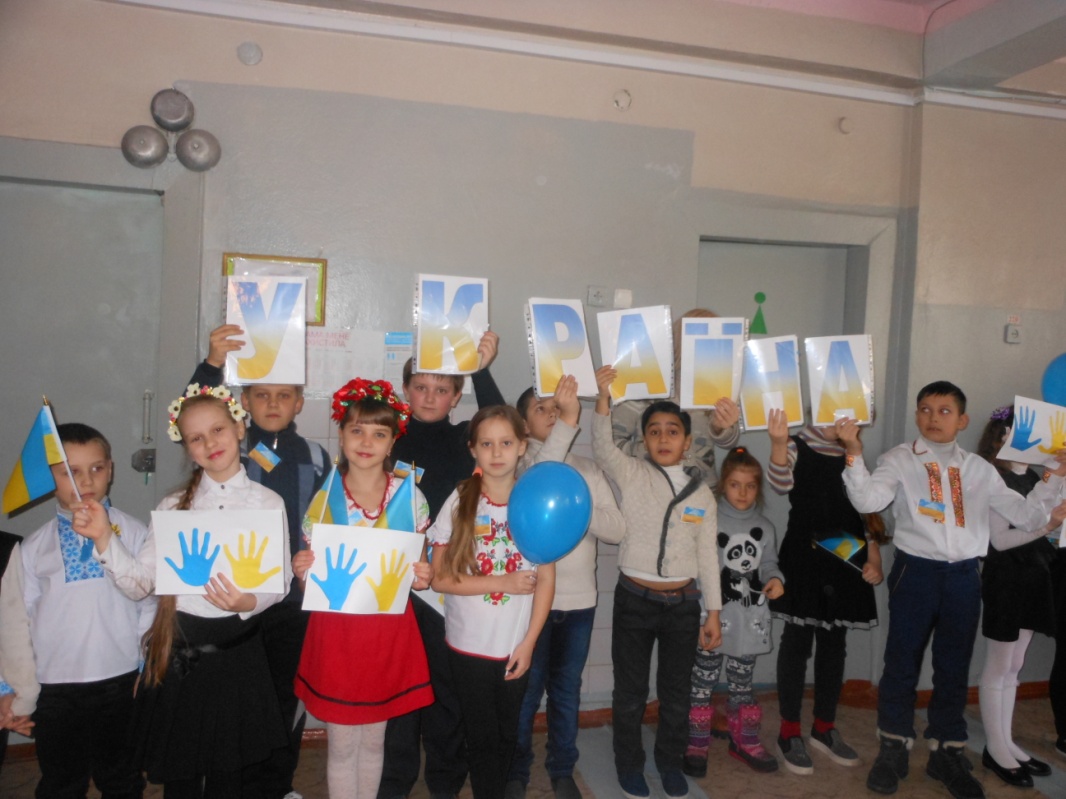 В  гармонії  з природою, щоб  існували,про  милосердя  завжди  пам`ятали
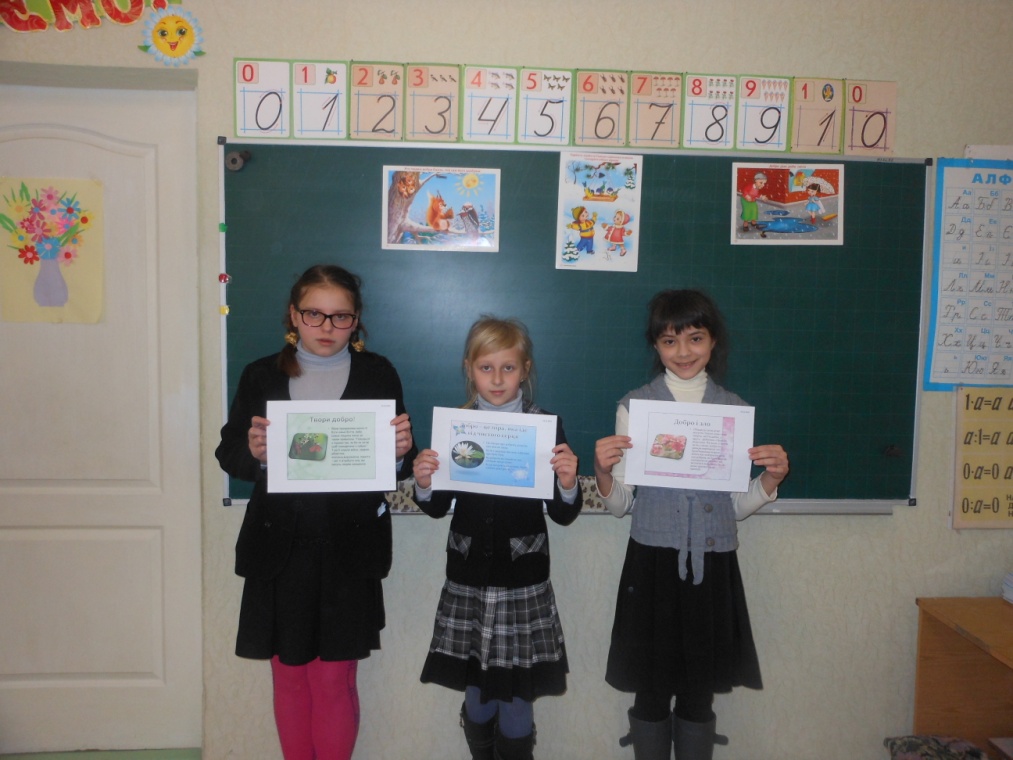 Творили  із  натхненням  і  радість дарували, бували  на  екскурсіях  – життя  там  пізнавали
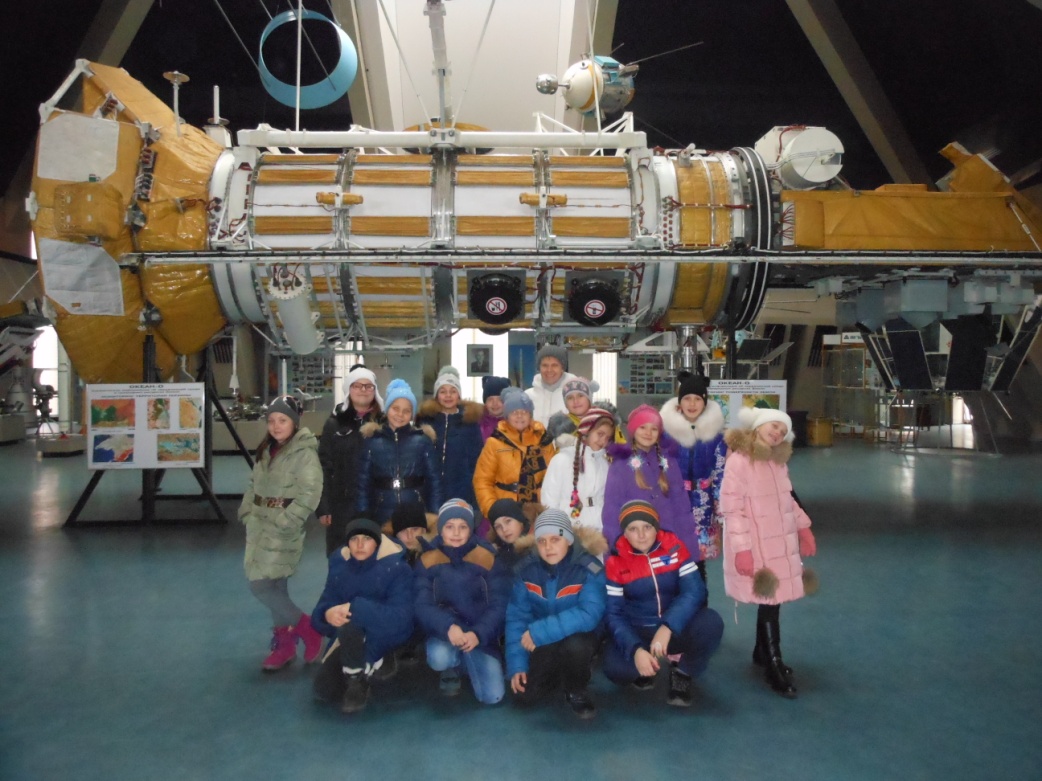 Ось  так  я  протягом  життя навчаюсь,                                       Дітей  виховую  і  точно  знаю,Що  в  їх  житті  ця  мить настанеІ  справжньою  ЛЮДИНОЮ                 з  них  кожен  стане!
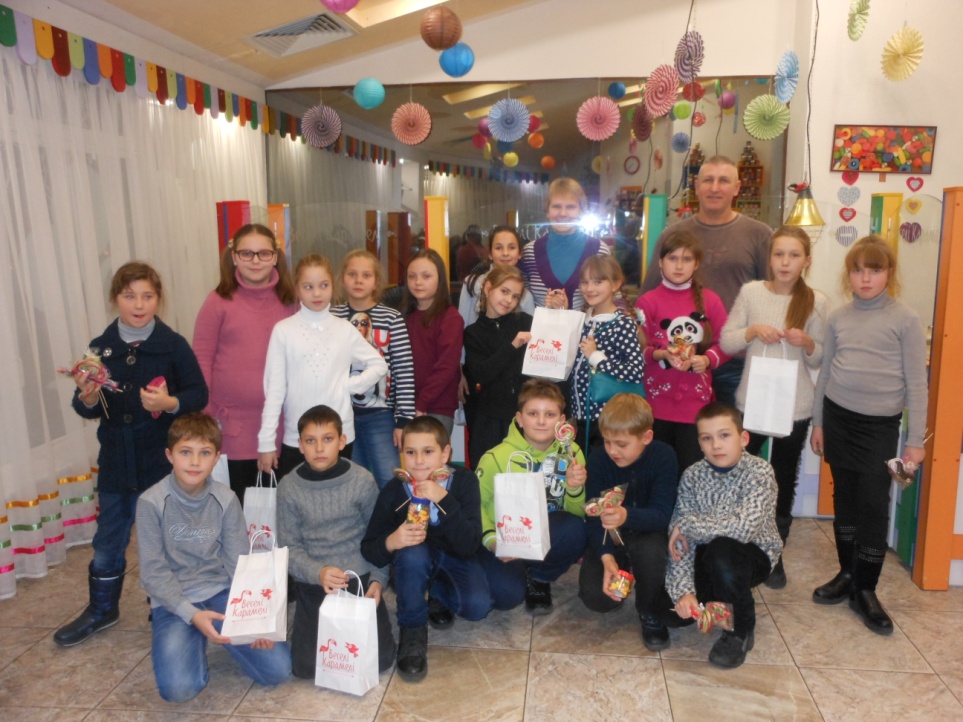 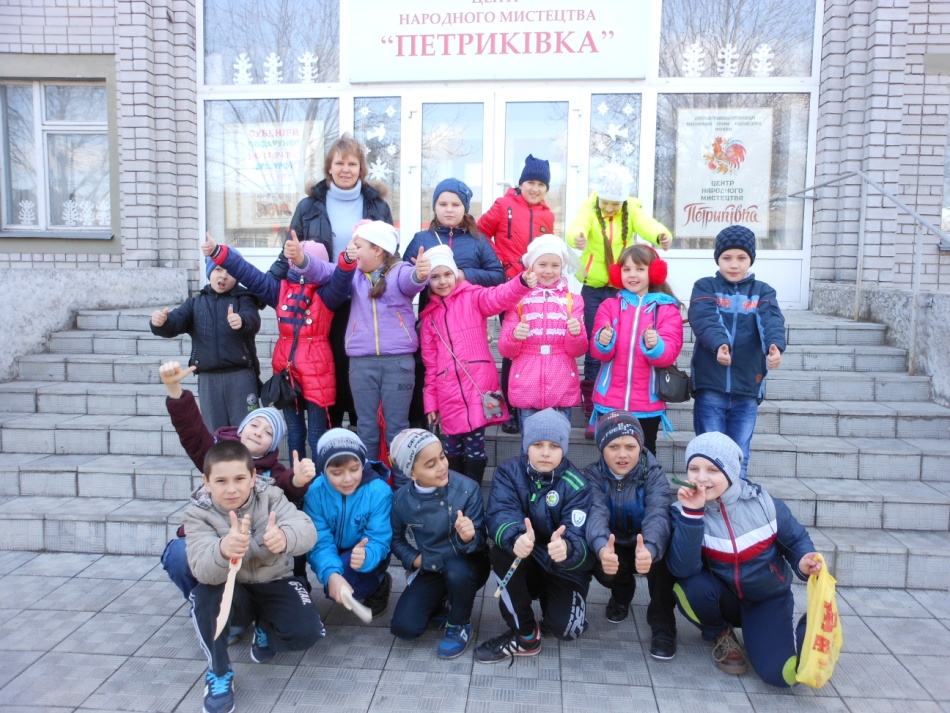 Бо школа – це домівка другаІ тут працюють мої кращі друзі
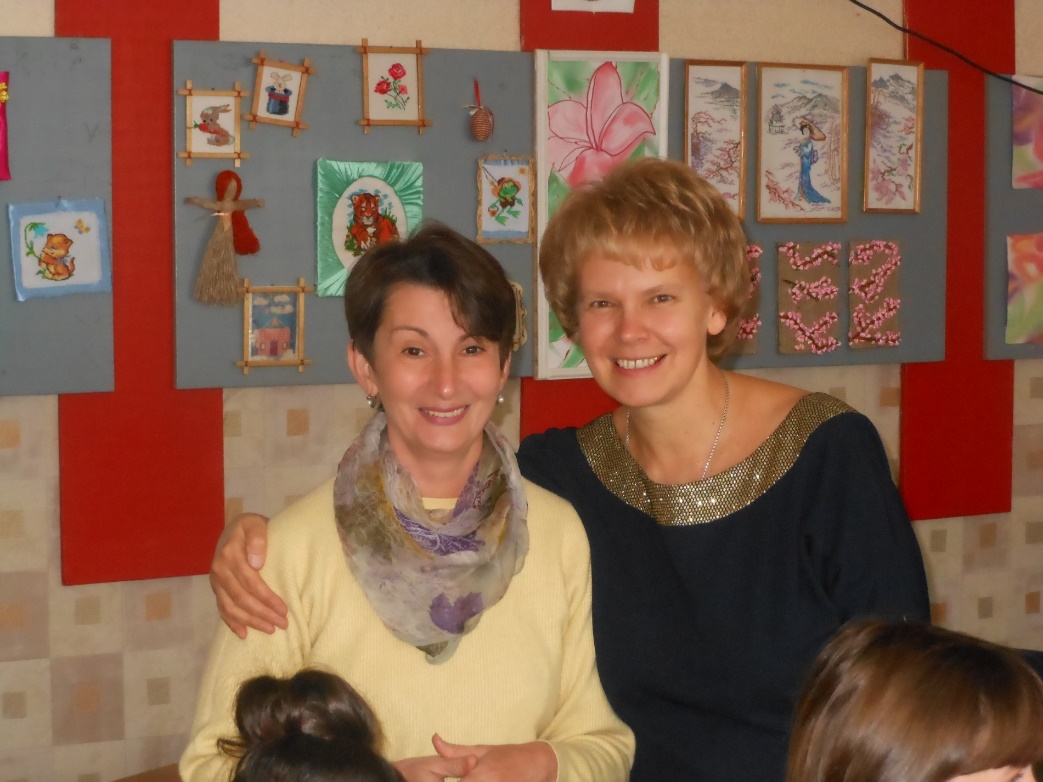 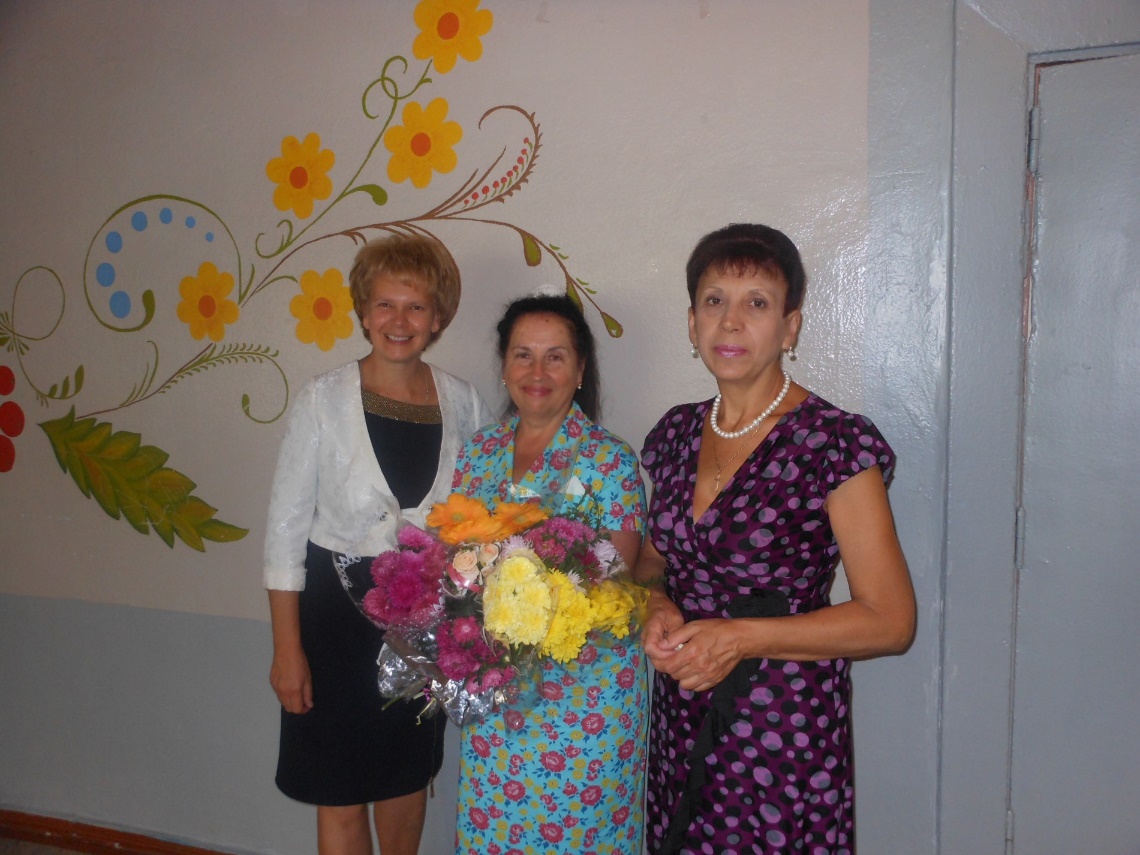 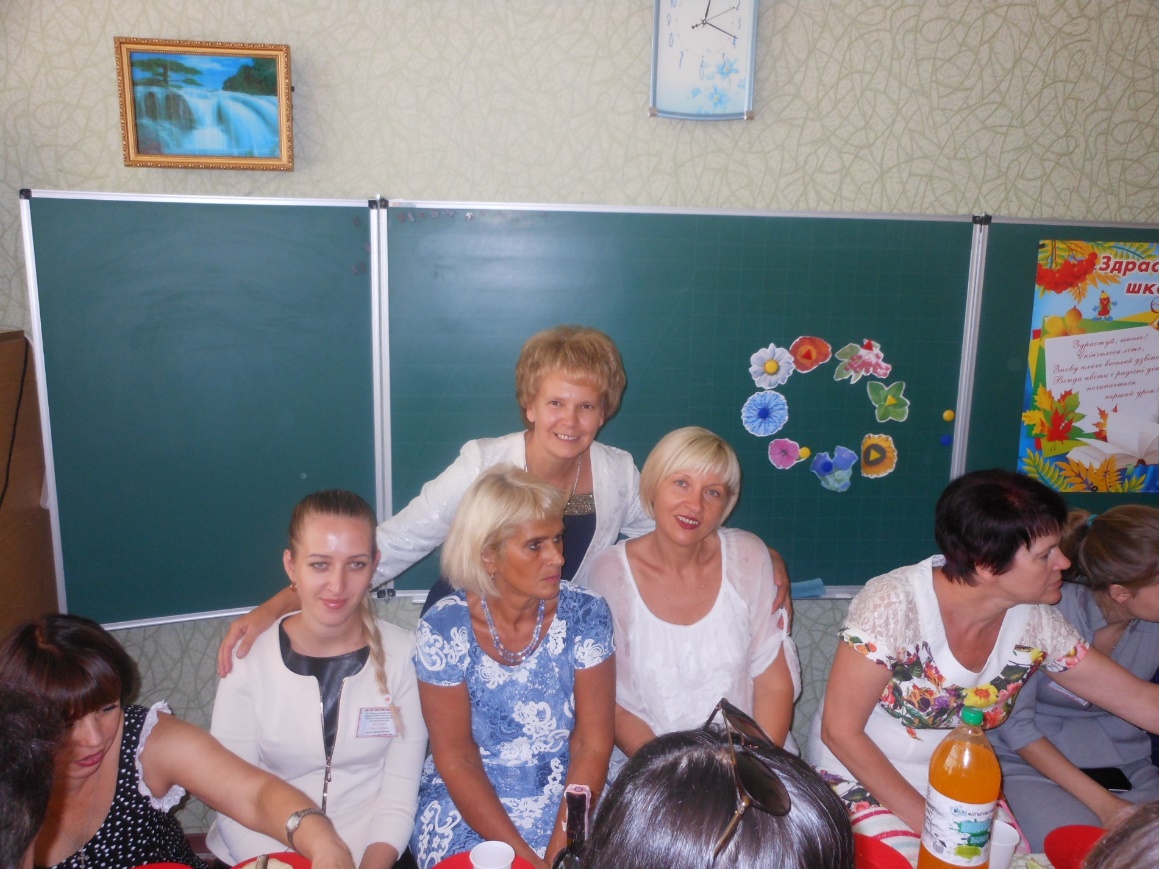 Щоб краще працювати – потрібно віру в Бога мати.Бо ми на тому місці,Куди Він нас поставивІ всі батьки і діти Нам дуже довіряють
Бо  вчитель  –  це  загадка,Турбота,  доброта,Це  чесність  і  відкритість,Це  захват  і  краса!
Щиро  дякую  за  увагу!